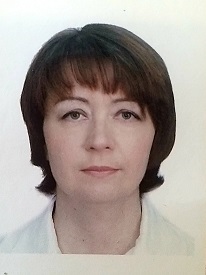 ГКУЗ НО « Дзержинский специализированный дом ребенка №2»
Баранова Лариса Георгиевна
Педагог – психолог 1 категории
Личные данные
Дата рождения: 16 января 1976г.
Образование: высшее педагогическое – 
негосударственное аккредитованное частное 
образовательное учреждение высшего 
профессионального образования Современная 
Гуманитарная Академия г. Москва .Факультет 
Психологии  Направление «Психология» 
19 мая 2010 года.
Должность: педагог – психолог.
Педагогический стаж: 25 лет.
В должности педагога психолога:
 с 2010 года.
Квалификационная категория:
 1 в должности педагога – психолога.
Срок действия аттестации:
 декабрь 2022 г.
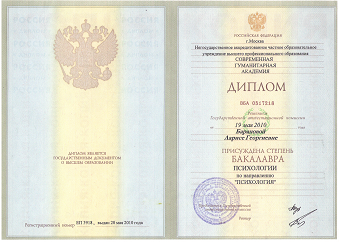 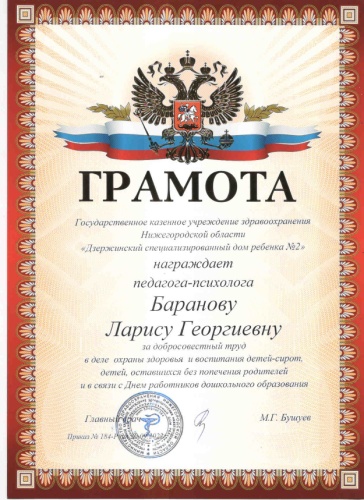 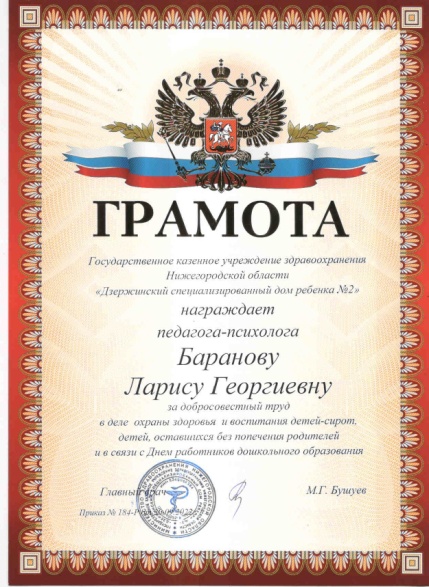 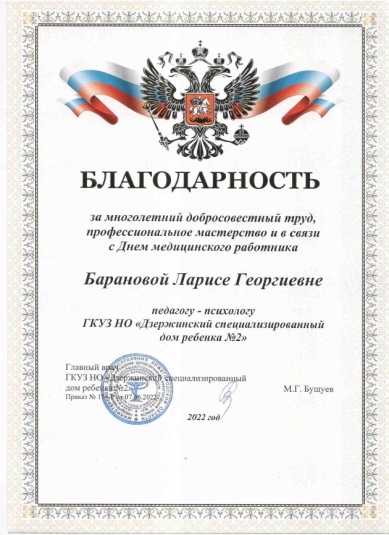 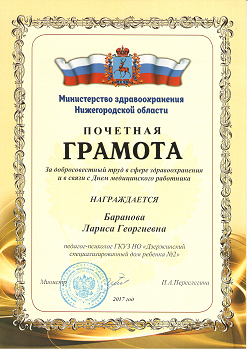 Тема аттестационной работы
Особенности 
психолого – педагогического
 сопровождения замещающих семей 
в условиях дома ребенка 

Проект 
«Создание службы сопровождения замещающих семей на базе дома ребенка»
Актуальность темы
Роль семьи в развитии человека несравнима по своему значению ни с какими другими социальными институтами. Потеря семьи в детстве (ситуация сиротства) отражается на дальнейшем развитии ребенка.
	Важно выстроить систему качественной социальной, психолого - педагогической помощи и поддержки детей-сирот, которую смогут обеспечить специально подготовленные кадры: социальный педагог, педагог-психолог.
 Эти специалисты призваны совместно обеспечить профессиональное сопровождение семьи.
Цели работы:
-создание условий для сохранения целостности замещающей семьи;

-содействие успешной адаптации детей в замещающих семьях;

-профилактика возврата ребенка в организацию для детей-сирот и детей, оставшихся без попечения родителей;

-предотвращение жестокого обращения с детьми в замещающих семьях.
Задачи:
Изучить особенности адаптации ребенка в замещающей семье. 

2.   Разработать и внедрить план профессионального психологического сопровождения приемных семей в доме ребенка.

3.   Организовать межведомственное взаимодействие  в рамках сопровождения.

4.   Дать оценку работе проекта «Служба сопровождения замещающих семей на базе дома ребенка» в период с 2019г. по 2021г.
1. Особенности адаптации ребенка в замещающей семье
Этапы адаптации ребенка         
(старше 1.5 лет) в семье(период от 6 месяцев до года)1 этап – «Медовый месяц»2 этап – «Уже не гость»3 этап – «Вживание»4 этап – «Стабилизация отношений»
1 этап – «Медовый месяц»
	Состояние эйфории, желание угодить ребенку во всем, обогреть, исполнить все желания.
Ребенок испытывает
 те же чувства, 
старается быть 
послушным, 
находится 
в возбужденном состоянии
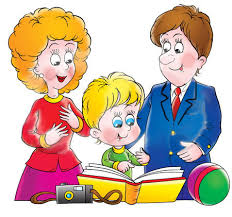 2 этап – « Уже не гость»	 Кризис взаимоотношений в семье.  Ребенка как будто подменили. Резко ухудшается его      поведение.     Кажется, что он делает много назло вамРекомендации: сохранять спокойствие, подкреплять положительное поведение и не подкреплять отрицательное, давать ребенку возможность выбора
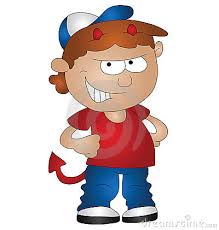 3 этап.Проблемы периода «Вживания»  -Ревность и неприятие «новичка» кровными   детьми  - Небрежное и неуважительное отношение других родственников к ребенку  -Неуважительное отношение семьи к кровным родителям ребенка    Рекомендовано: обращение к социальному педагогу, психологу
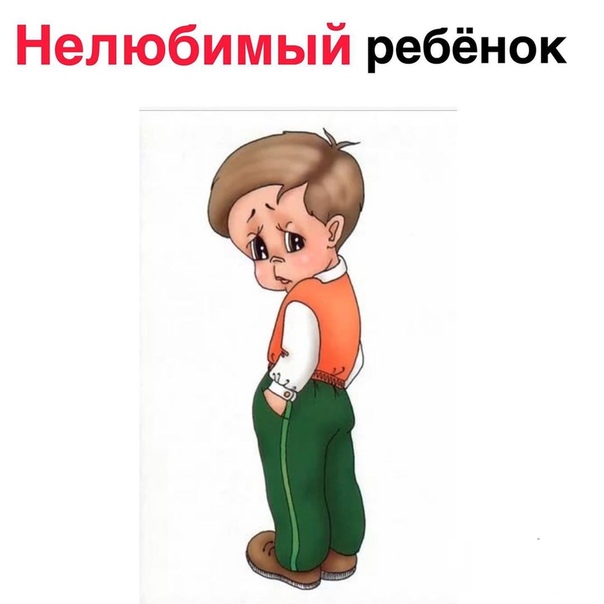 4 этап.«Стабилизация отношений»   Удовлетворение всех членов семьиРебенок спокоен за себя и за свое будущееВзрослые наконец достигают цели, связанной с принятием ребенка в семью
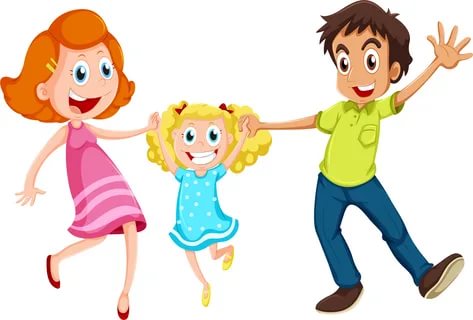 2.Профессиональное сопровождение приемных семей в доме ребенка
На основании приказа Министерства Здравоохранения Нижегородской области от 30 сентября 2010 года на базе дома ребенка № 2 была организована Служба Сопровождения приемных семей.
Авторы проекта 
«Сопровождение»:

Главный врач 
Бушуев М.Г.

Педагог – психолог
Баранова Л.Г.
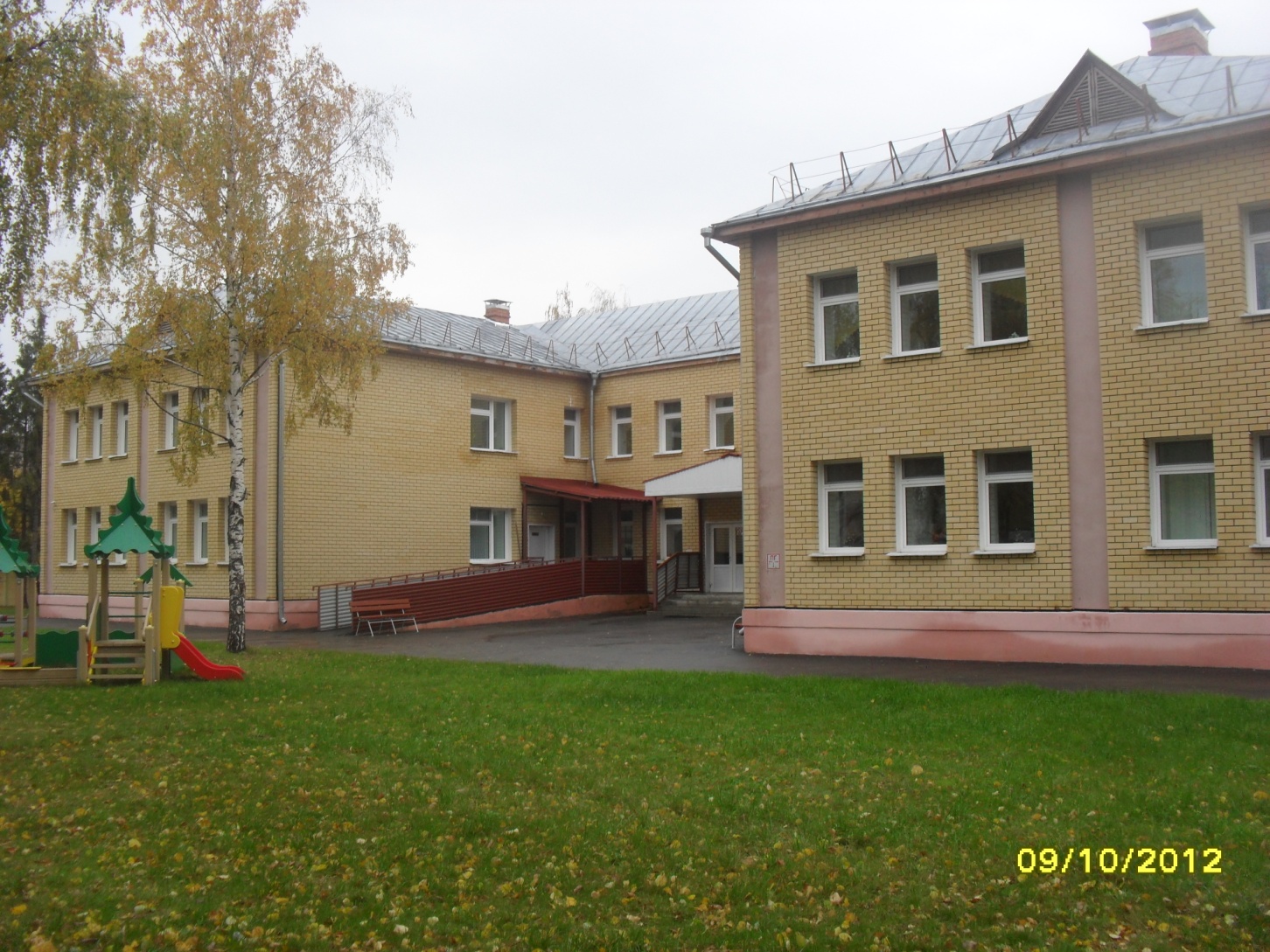 ДО ПРОЕКТА
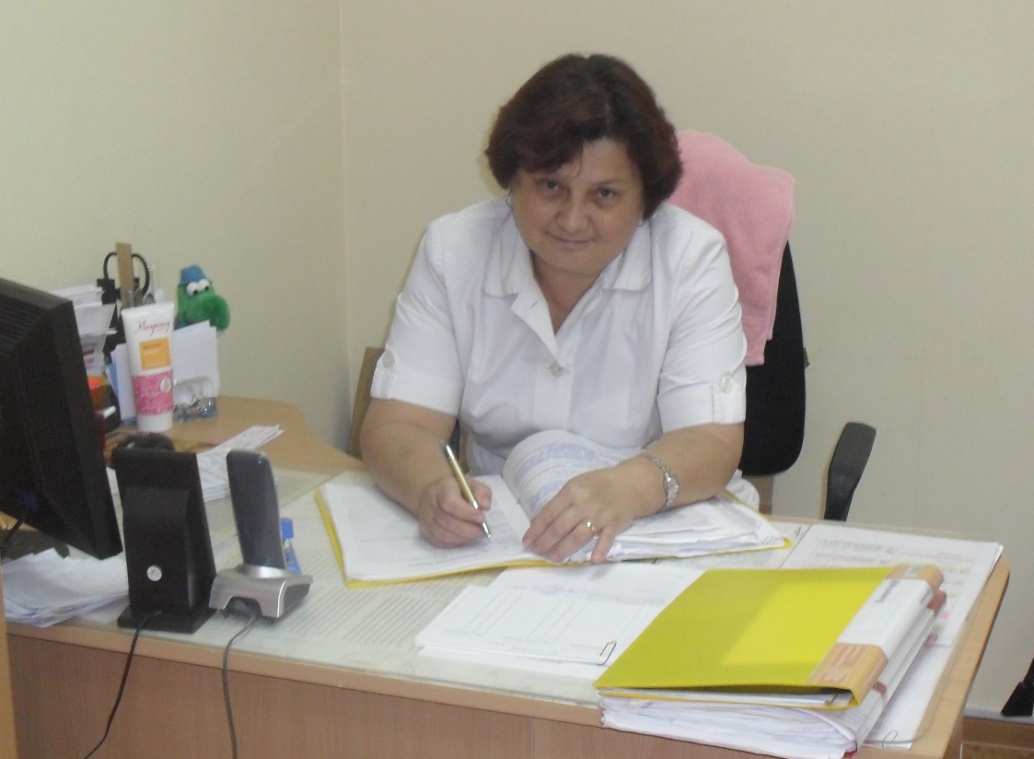 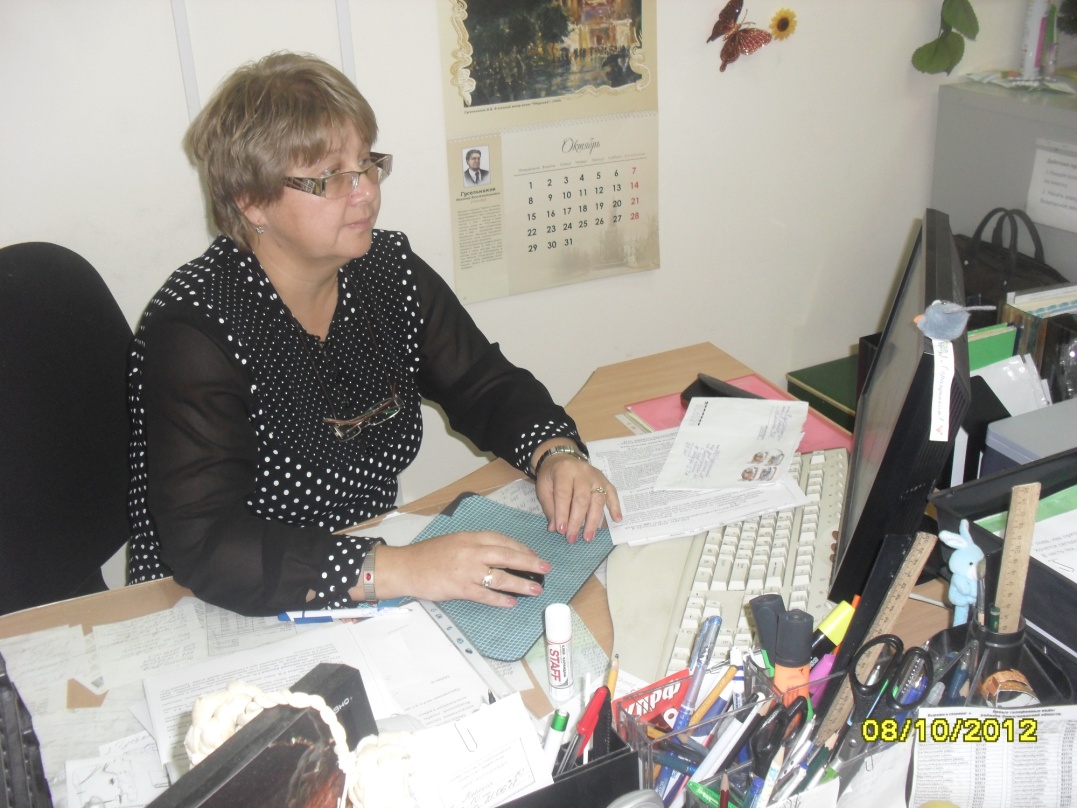 СОЦ. ПЕДАГОГИ
ВРАЧИ
Передача информации о ребенке
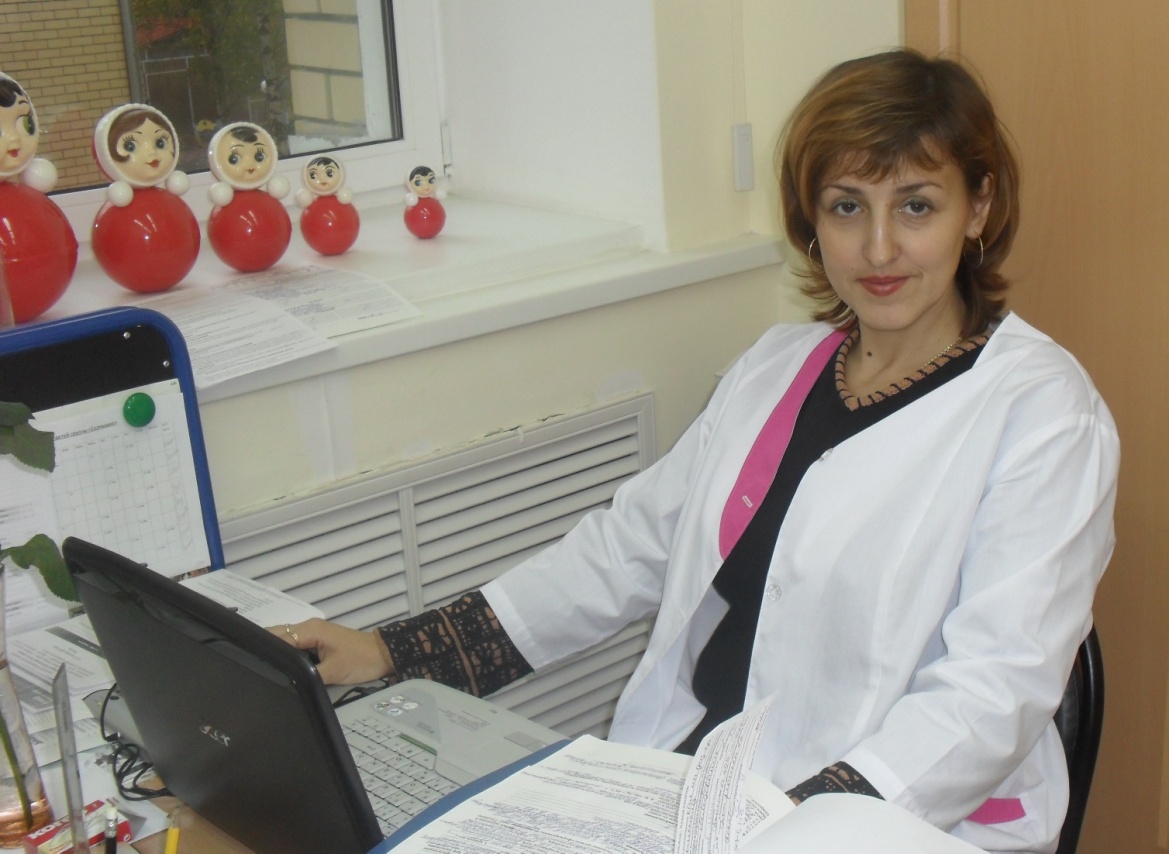 ДЕФЕКТОЛОГИ
Новое в работе с приемными родителями с начала ПроектаРабота педагога - психолога
1. Предварительная беседа с психологом для определения ресурсности семьи

2. Помощь специалистов в установлении контакта между   ребенком и потенциальной замещающей семьей. Знакомство ребенка с родителями, организация посещений ребенка родителями при поддержке специалистов.

 3. Разработка материалов для родителей по психопрофилактике и коррекционной работе в период адаптации ребенка в семье.


 4. Психологическая консультация для приемных родителей.

 5. Оказание услуг консультирования приемных родителей по телефону после передачи в приемную семью.
Материалы для замещающих родителей
Памятка для родителей
Рекомендации по коррекционной работе в семье
Особенности нервно- психического развития ребенка в детских сиротских учреждениях (кратко)
 Основные рекомендации (начало адаптации)
 Информация о нарушении привязанности
 Стадии (периоды) адаптации – основные проблемы. Рекомендации
обучение навыкам (алгоритм)
 перечень освоенных ребенком навыков;
 набор необходимых пособий для обучения дома (опережая вопросы родителей)
 информация об освоенных ребенком навыках в игровой и учебной деятельности
Содержание психологической консультации
ИСТОРИЯ ЖИЗНИ РЕБЕНКА
ПЕРВЫЕ ДНИ 
В СЕМЬЕ
ФОРМИРОВАНИЕ ПРИВЯЗАННОСТИ
ЭТАПЫ АДАПТАЦИИ
ОСОБЕННОСТИ ПИТАНИЯ
ПСИХОЛОГИЧЕСКАЯ КОНСУЛЬТАЦИЯ
КАК РАССКАЗАТЬ ПРАВДУ
ОСОБЕННОСТИ СНА
ОБУЧЕНИЕ НАВЫКАМ
3. Межведомственное взаимодействие
МЗНО
ШПР
ОТДЕЛ 
ОПЕКИ
Дом ребенка
4. Оценка деятельности Службы 2019 – 2021г.
2019 год
 79 из 82 детей были возвращены в биологические и приемные семьи, что составило 96,3%.
  
2020 год
 69 из 71 воспитанника были возвращены в биологические и приемные семьи, что составило 97,2%.
   
2021 год 
69 из 71 воспитанника были возвращены в биологические и приемные семьи, что составило 97,2%.
Количественные показатели работы Службы в 2019 - 2021
http://skrinshoter.ru/s/031122/PTfcUFFt
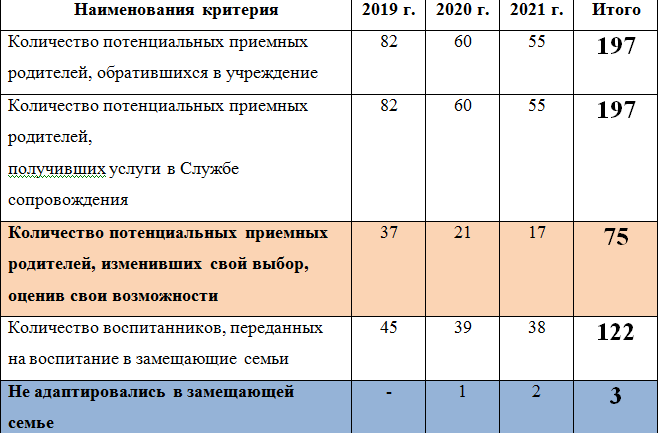 Положительные и отрицательные показатели работы Службы сопровождения 2019 – 2022г.г в процентах
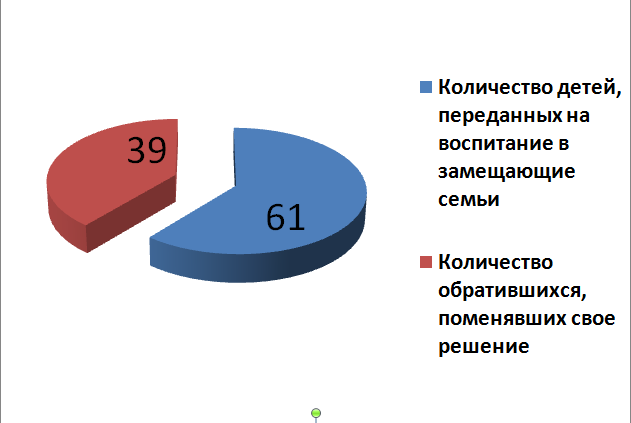 Количество детей, помещенных в семью за период 2019 – 2022 г.г. составляет 2,5%. Это семьи, которые не справились с трудностями адаптации ребенка в семье, недостаточно оценив свои возможности.
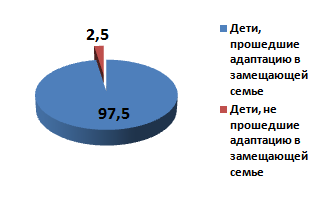 39 % семей - из числа обратившихся в учреждение –  пересмотрели свое решение о принятии ребенка в семью на этапе общения со специалистами Службы. Это помогает своевременно оценить ресурсность семьи и избежать возврата ребенка.
Эффективность деятельности Службы 2019 – 2021гг.
2,5% возвращены в
          учреждения
39%  изменили свое решение
Выводы:
Изучены особенности адаптации ребенка в замещающей семье. 

2. Разработан и внедрен план профессионального  психологического сопровождения приемных семей в доме ребенка.

3. Организовано  межведомственное взаимодействие при передаче ребенка в семью.

4.  Работа «Службы сопровождения замещающих семей на базе дома ребенка в период с 2019г. по 2021г.» оказывает значительное влияние на адаптацию детей в замещающих семьях.
Интернет ресурсы
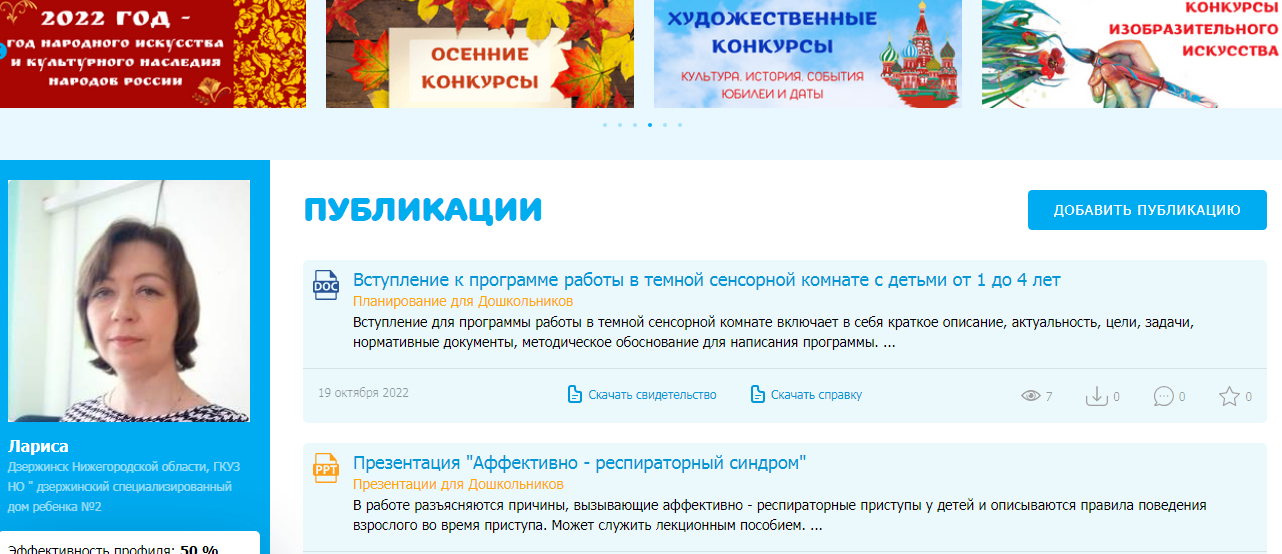 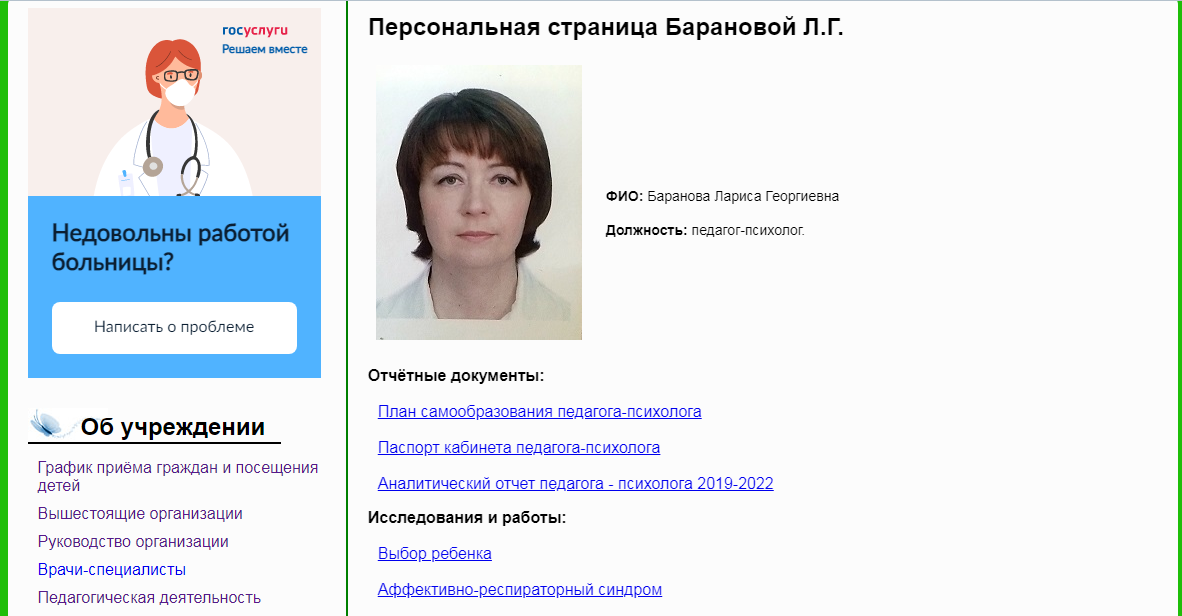